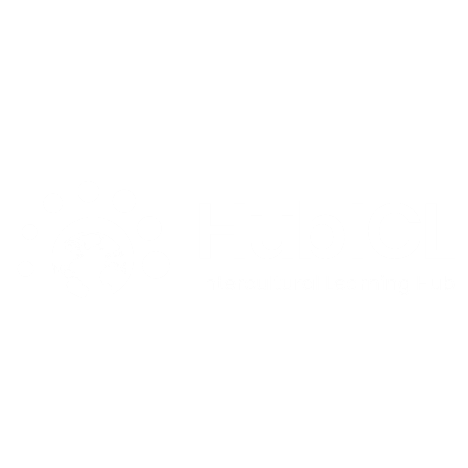 DIVIDING THE SPOILS
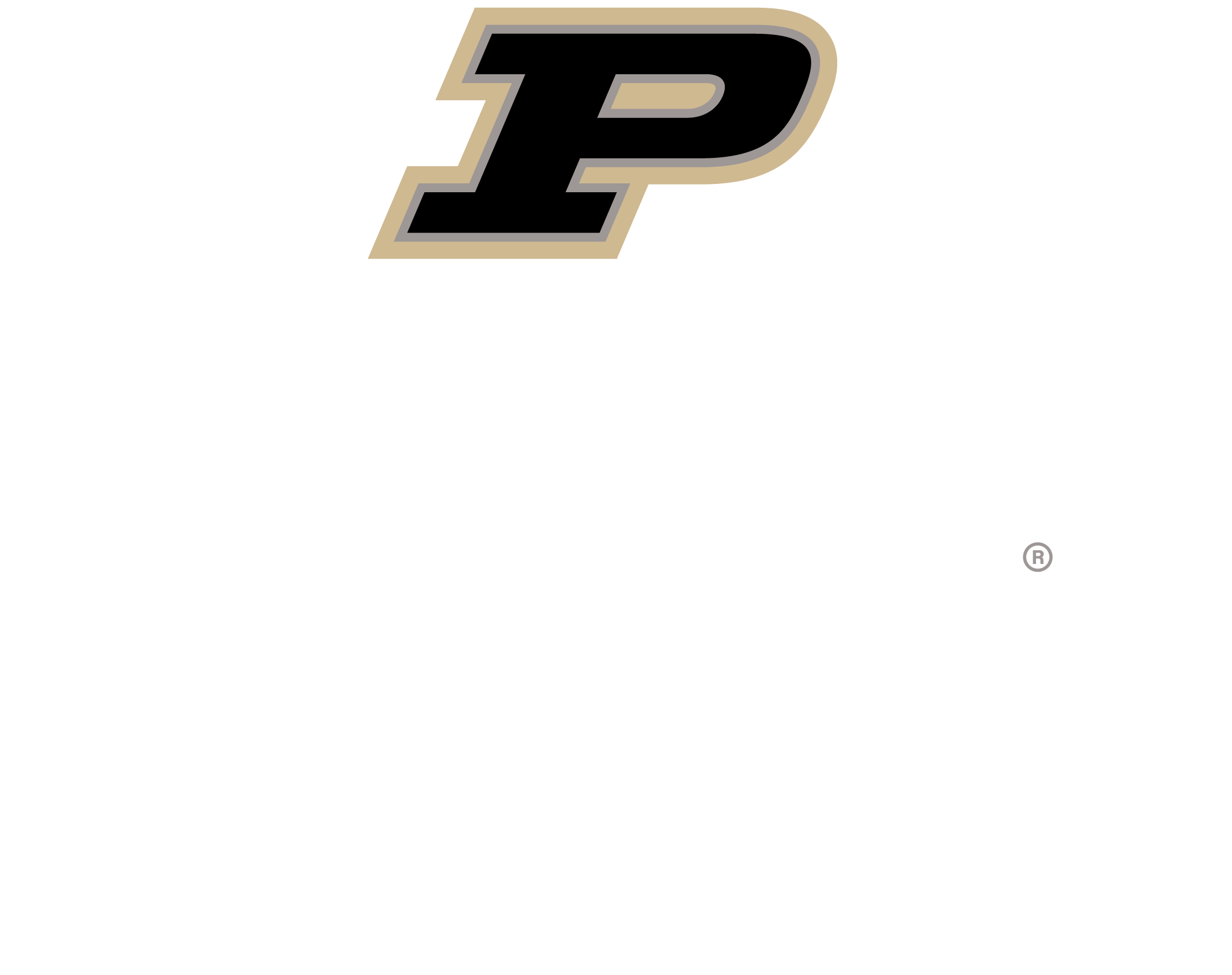 Adapted from Storti, C. (1999). Dividing the spoils. In Figuring foreigners out: A practical guide (pp. 23-24). Intercultural Press.
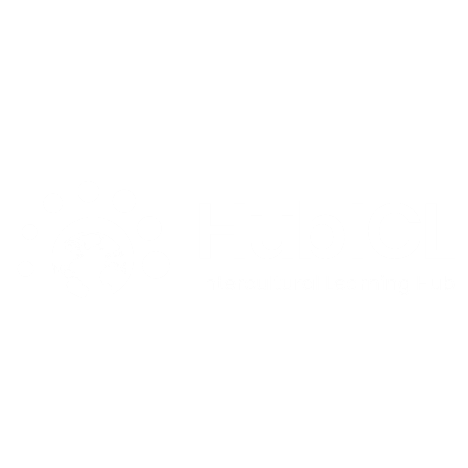 DIVIDING THE SPOILS
Over the past three months, you and three other people in your division have been working on a special project.  The project is now complete and deemed a success.  Your division’s vice president wants to reward the team for their performance and has provided a $20,000 cash “performance bonus” to be distributed among the special project team.

How should this money be distributed among the team members?
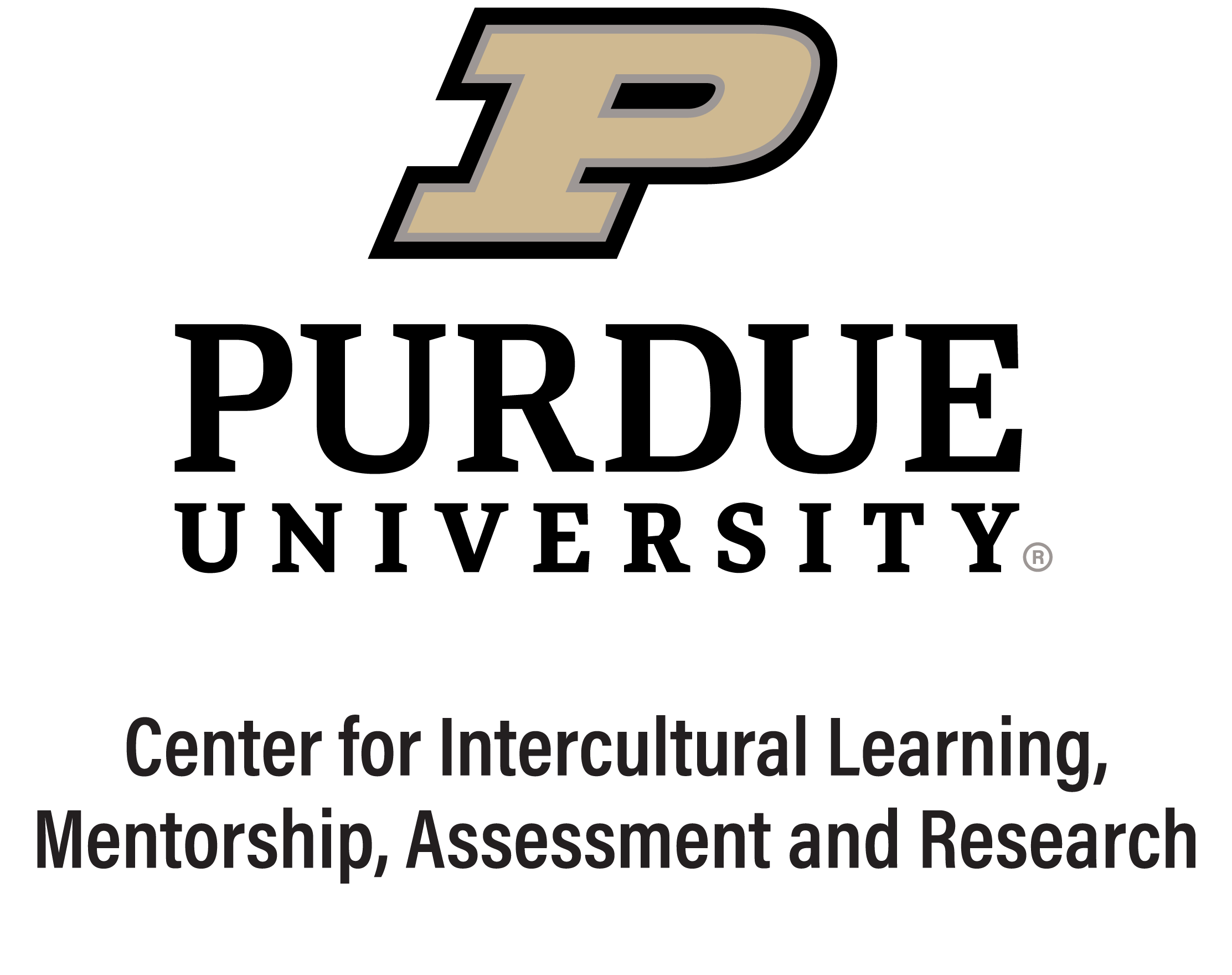 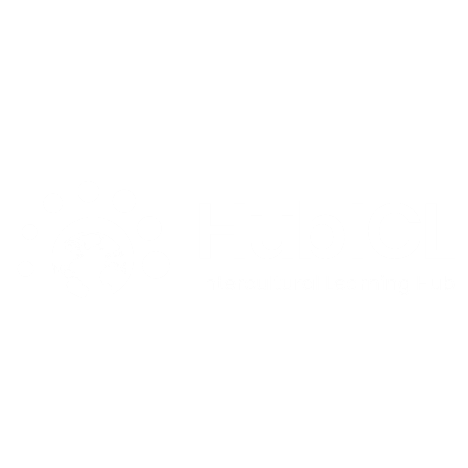 SCENARIO #1
You are taking the role of Person B in this situation. 

Person A did 25% of the work
Person B did 40% of the work
Person C did 25% of the work
Person D did 10% of the work

Write the amount of the cash performance bonus you think each team member should get:
	Person A: $		
	Person B: $		
	Person C: $		
	Person D: $
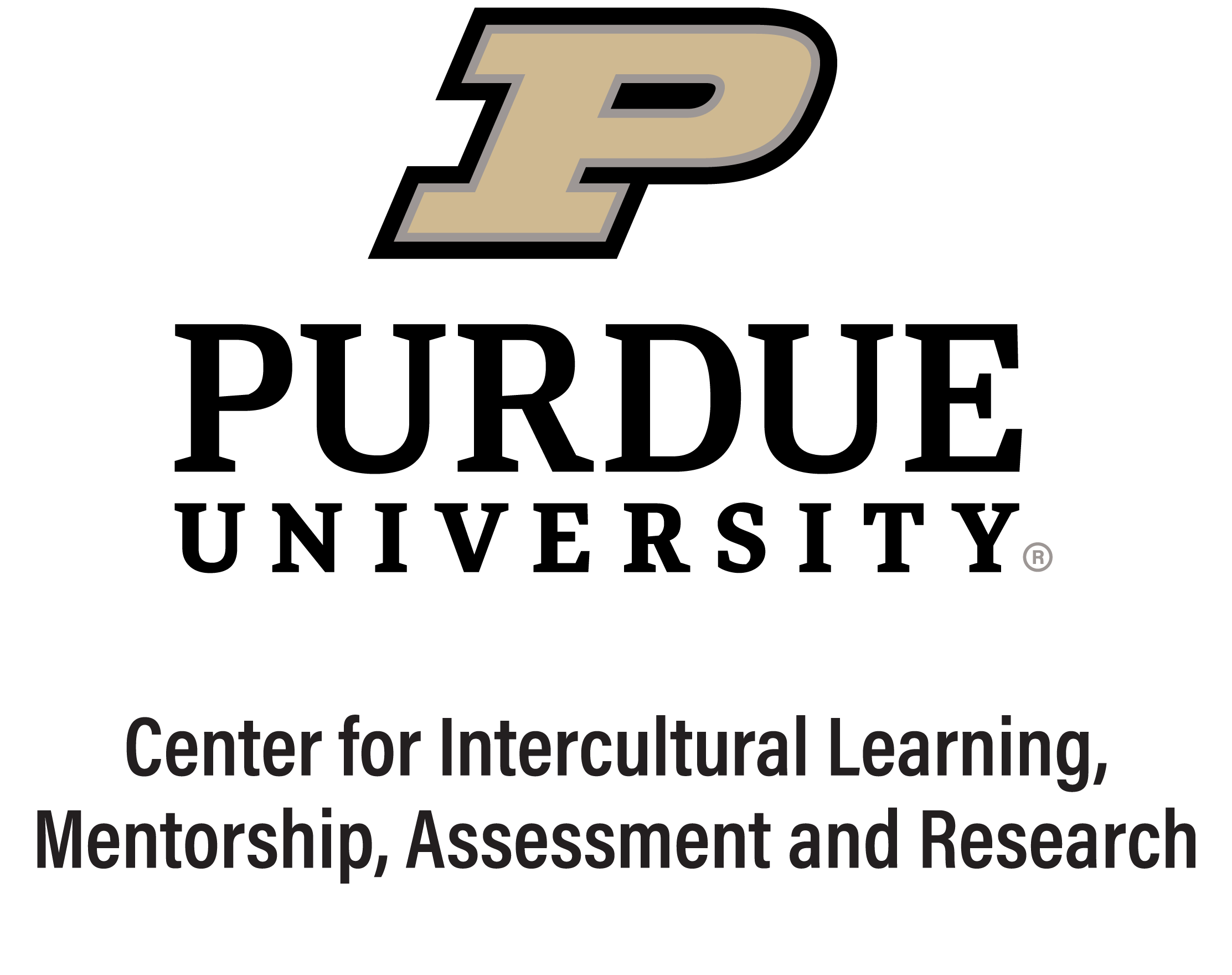 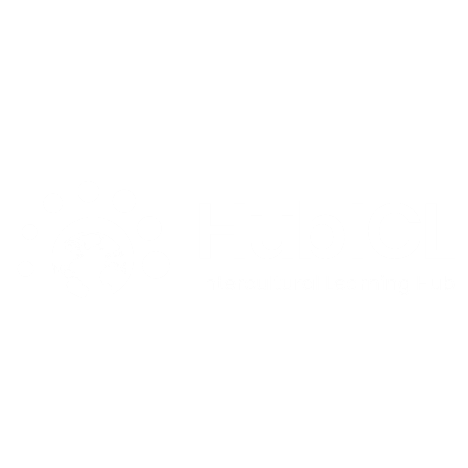 SCENARIO #2
How should this money be distributed among the team members?
Person A did 33% of the work
Person B did 33% of the work
Person C did 33% of the work
Person D did ~ 1% (minimal levels) of the work

Write the amount of the cash performance bonus you think each team member should get:
	Person A: $		
	Person B: $		
	Person C: $		
	Person D: $
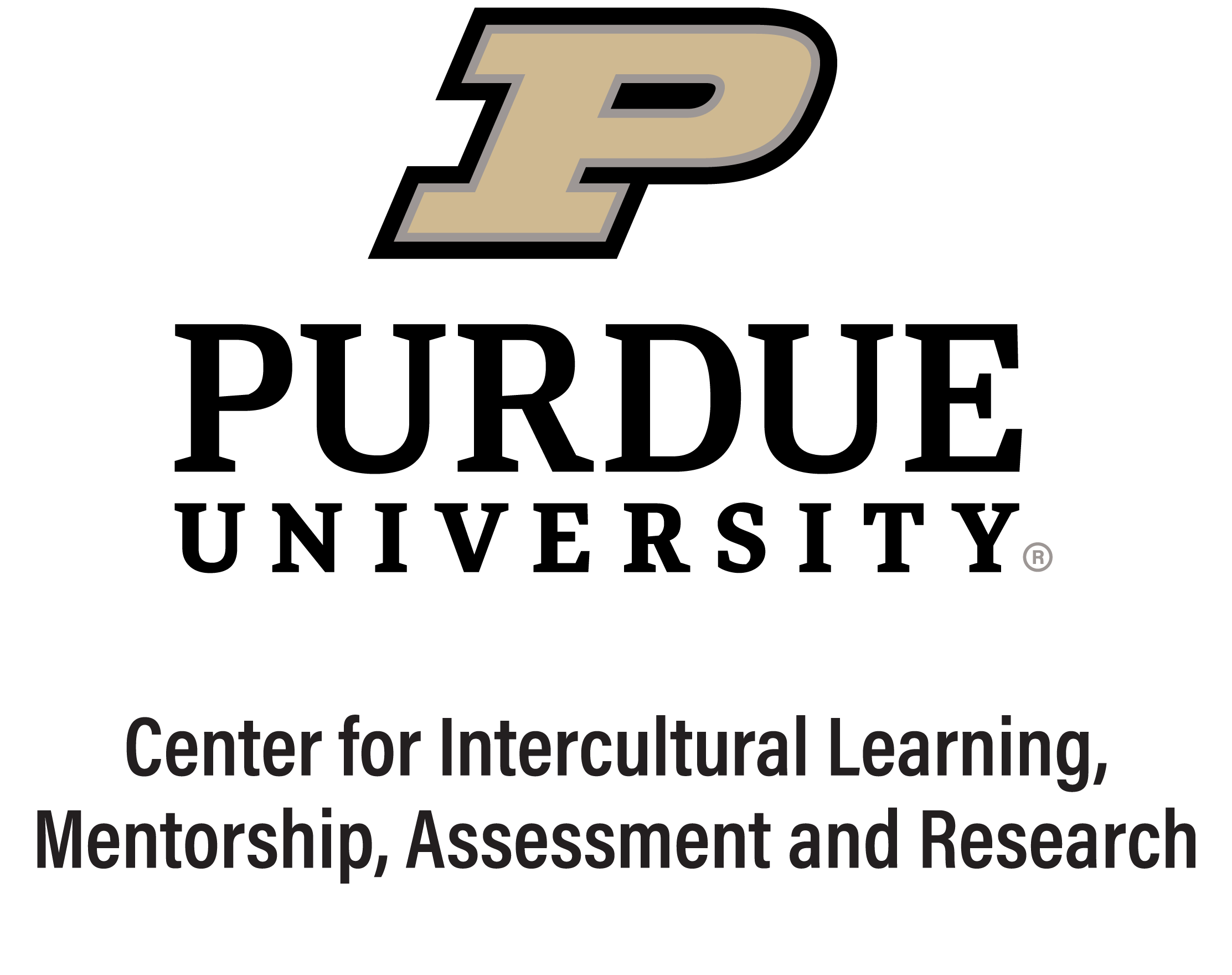 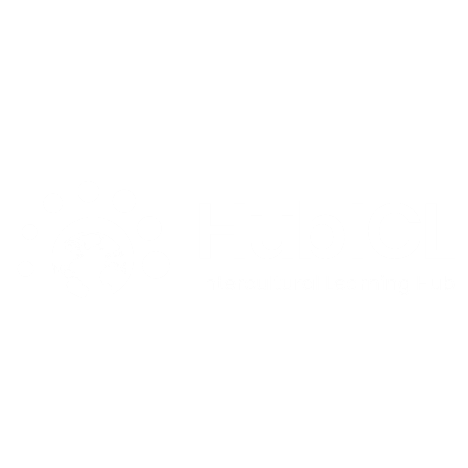 DIVIDING THE SPOILS
WHAT IF…

The cash amount was higher?
The project took 6 months to complete?
The project took a year of effort to complete?
The project was an overload for everyone on the team?
The project was NOT an overload for everyone on the team?
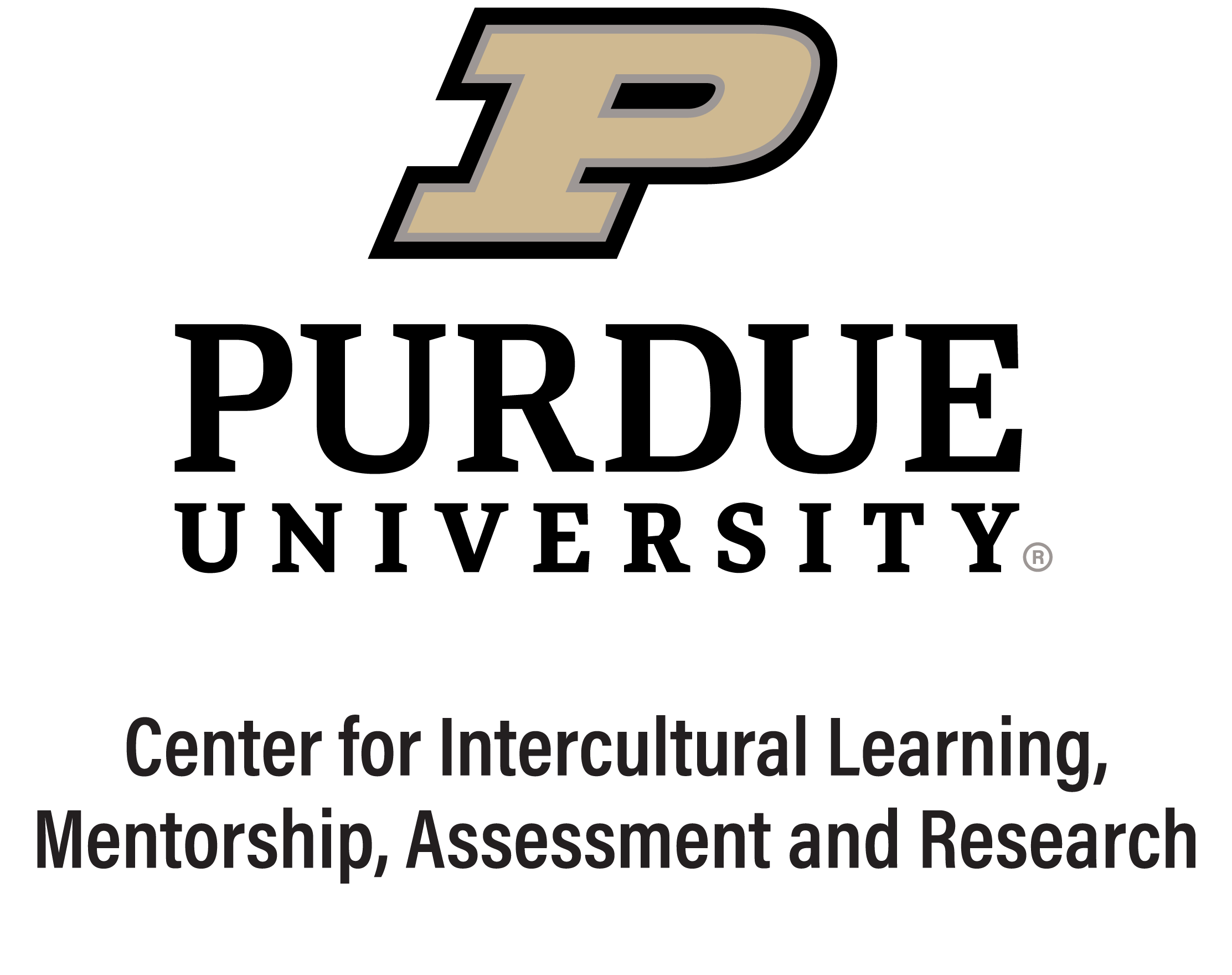